CS 61C: Great Ideas in Computer Architecture (Machine Structures)Instruction Level Parallelism—Pipelining
Instructor: Michael Greenbaum
7/27/2011
Summer 2011 -- Lecture #22
1
You Are Here!
Software        Hardware
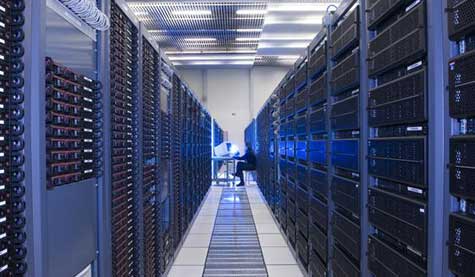 Parallel Requests
Assigned to computer
e.g., Search “Katz”
Parallel Threads
Assigned to core
e.g., Lookup, Ads
Parallel Instructions
>1 instruction @ one time
e.g., 5 pipelined instructions
Parallel Data
>1 data item @ one time
e.g., Add of 4 pairs of words
Hardware descriptions
All gates functioning in parallel at same time
SmartPhone
Warehouse Scale Computer
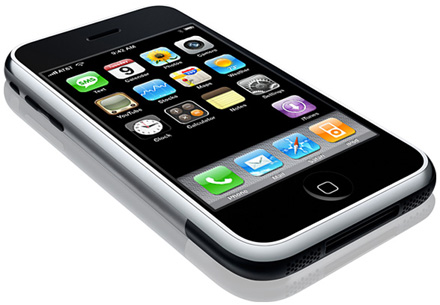 HarnessParallelism &
Achieve HighPerformance
Computer
…
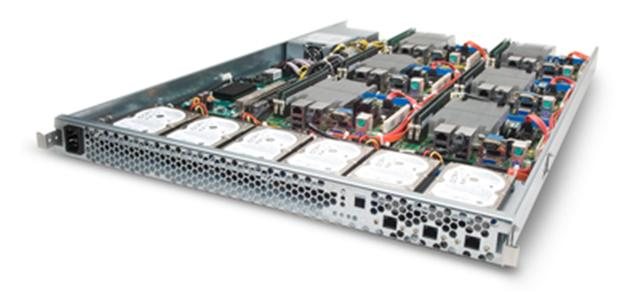 Core
Core
Memory               (Cache)
Input/Output
Core
Functional
Unit(s)
Instruction Unit(s)
Today’sLecture
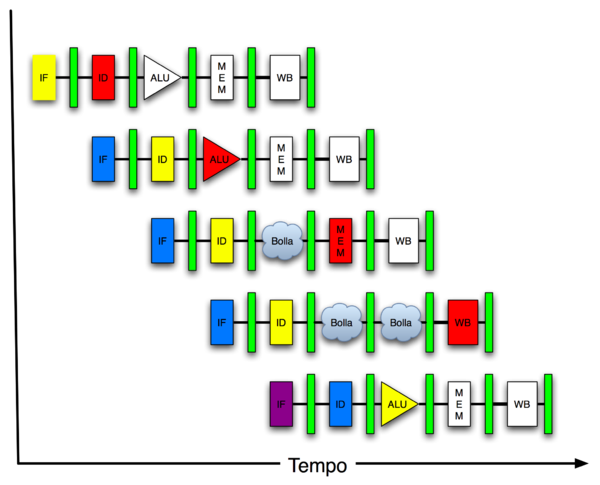 A3+B3
A2+B2
A1+B1
A0+B0
Cache
Logic Gates
7/27/2011
Summer 2011 -- Lecture #22
2
Review: Pipelined Datapath
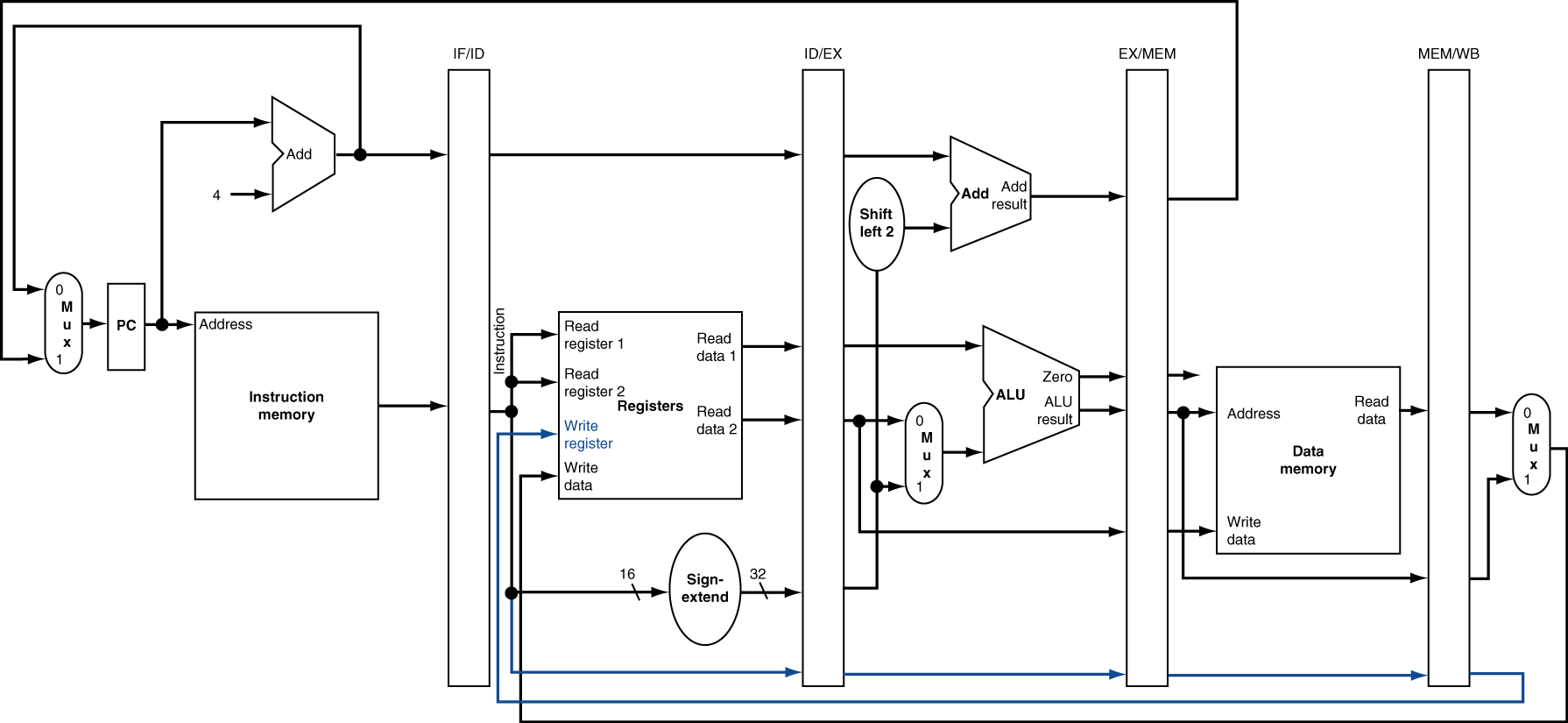 7/27/2011
Summer 2011 -- Lecture #22
3
Time (clock cycles)
I
n
s
t
r.

O
r
d
e
r
I$
Reg
ALU
Load
D$
Reg
I$
Add
ALU
D$
Reg
Reg
I$
Reg
ALU
Store
D$
Reg
D$
Reg
Sub
ALU
I$
Reg
I$
D$
Reg
ALU
Or
Reg
Graphical Pipeline Representation
(In Reg, right half highlight read, left half write)
7/27/2011
Summer 2011 -- Lecture #22
4
Agenda
Pipelining Performance
Pipelining Hazards
Administrivia
Pipelining Hazards (cont’d)
Break
Multiple Instruction Issue
7/27/2011
Summer 2011 -- Lecture #22
5
Pipeline Performance
Assume time for stages is
100ps for register read or write
200ps for other stages
What is pipelined clock rate?
Compare pipelined datapath with single-cycle datapath
7/27/2011
Summer 2011 -- Lecture #22
6
Pipeline Performance
Single-cycle (Tc= 800ps)
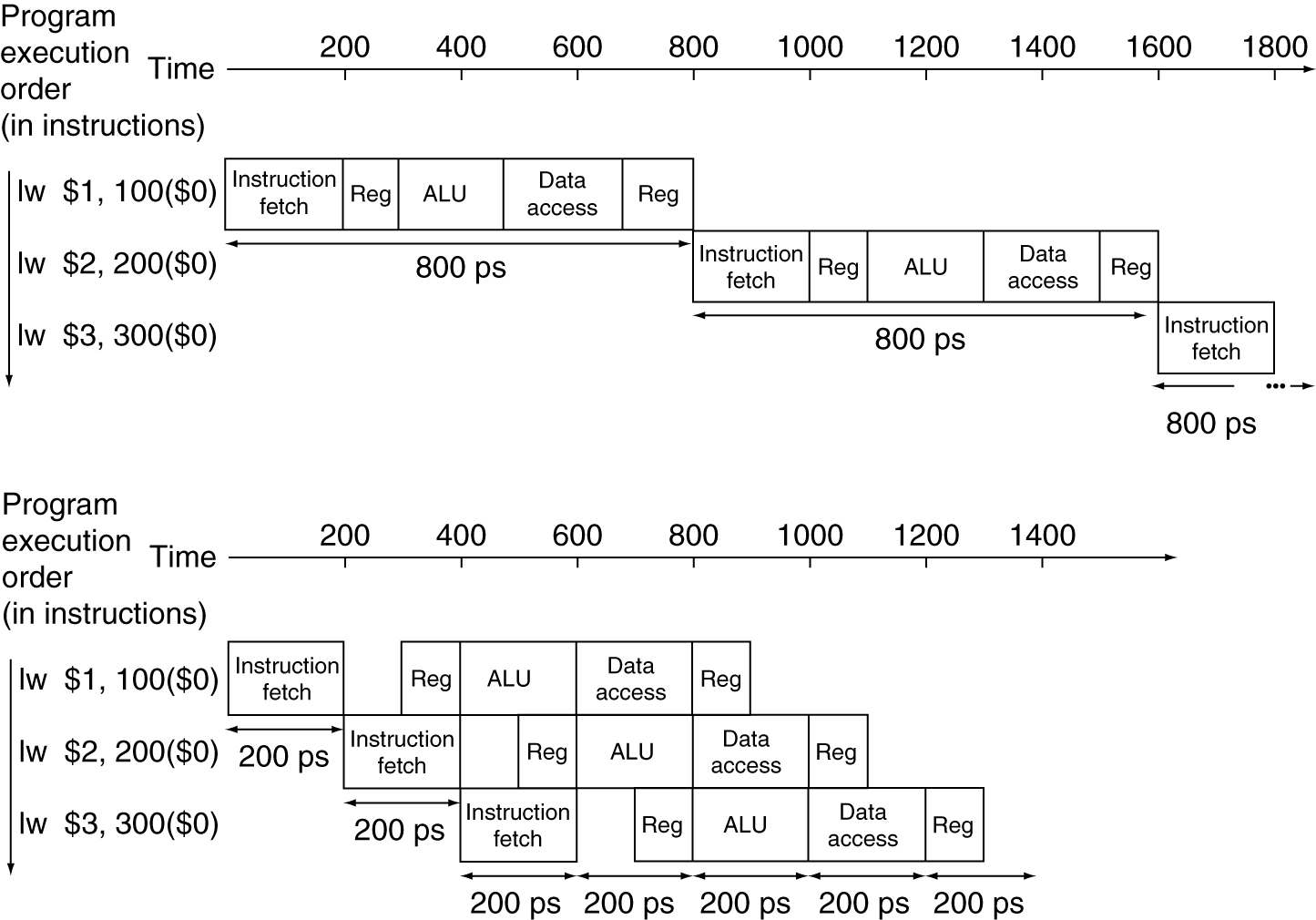 Pipelined (Tc= 200ps)
7/27/2011
Summer 2011 -- Lecture #22
7
Pipeline Speedup
If all stages are balanced
i.e., all take the same time
Time between instructionspipelined= Time between instructionsnonpipelined		Number of stages
If not balanced, speedup is less
Speedup due to increased throughput
Latency (time for each instruction) does not decrease
7/27/2011
Summer 2011 -- Lecture #22
8
Agenda
Pipelining Performance
Pipelining Hazards
Administrivia
Pipelining Hazards (cont’d)
Break
Multiple Instruction Issue
7/27/2011
Summer 2011 -- Lecture #22
9
Hazards
Situations that prevent starting the next instruction in the next clock cycle
Structural hazards
A required resource is busy (e.g., needed in multiple stages)
Data hazard
Data dependency between instructions.
Need to wait for previous instruction to complete its data read/write
Control hazard
Flow of execution depends on previous instruction
7/27/2011
Summer 2011 -- Lecture #22
10
1. Structural Hazards
Conflict for use of a resource
In MIPS pipeline with a single memory
Load/Store requires memory access for data
Instruction fetch would have to stall for that cycle
Causes a pipeline “bubble”
Hence, pipelined datapaths require separate instruction/data memories
Separate L1 I$ and L1 D$ take care of this.
7/27/2011
Summer 2011 -- Lecture #22
11
Time (clock cycles)
I
n
s
t
r.

O
r
d
e
r
I$
D$
Reg
Reg
ALU
Load
I$
D$
Reg
Reg
Instr 1
ALU
I$
D$
Reg
Reg
ALU
Instr 2
I$
D$
Reg
Reg
Instr 3
ALU
I$
D$
Reg
Reg
ALU
Instr 4
Structural Hazard #1: Single Memory
7/26/2011
Summer 2011 -- Lecture #22
12
Time (clock cycles)
I
n
s
t
r.

O
r
d
e
r
I$
D$
Reg
Reg
ALU
sw
I$
D$
Reg
Reg
Instr 1
ALU
I$
D$
Reg
Reg
ALU
Instr 2
I$
D$
Reg
Reg
Instr 3
ALU
I$
D$
Reg
Reg
ALU
Instr 4
Structural Hazard #2: Registers (1/2)
Can we read and write to registers simultaneously?
7/26/2011
Summer 2011 -- Lecture #22
13
1. Structural Hazard #2: Registers (2/2)
Two different solutions have been used:
1) RegFile access is VERY fast: takes less than half the time of ALU stage
Write to Registers during first half of each clock cycle
Read from Registers during second half of each clock cycle
2) Build RegFile with independent read and write ports
Result: can perform Read and Write during same clock cycle
7/26/2011
Summer 2011 -- Lecture #22
14
add $t0, $t1, $t2
sub $t4, $t0 ,$t3
and $t5, $t0 ,$t6
or  $t7, $t0 ,$t8
xor $t9, $t0 ,$t10
Data Hazards (1/2)
Consider the following sequence of instructions
Time (clock cycles)
I
n
s
t
r.

O
r
d
e
r
IF
ID/RF
EX
MEM
WB
add $t0,$t1,$t2
Reg
Reg
ALU
I$
D$
I$
ALU
sub $t4,$t0,$t3
D$
Reg
Reg
I$
ALU
D$
Reg
Reg
and $t5,$t0,$t6
I$
D$
Reg
Reg
or   $t7,$t0,$t8
ALU
I$
D$
Reg
Reg
ALU
xor $t9,$t0,$t10
Data Hazards (2/2)
Data-flow backward in time are hazards
IF
ID/RF
EX
MEM
WB
add $t0,$t1,$t2
Reg
Reg
ALU
I$
D$
sub $t4,$t0,$t3
D$
Reg
Reg
I$
ALU
D$
Reg
Reg
and $t5,$t0,$t6
I$
ALU
I$
D$
Reg
Reg
or   $t7,$t0,$t8
ALU
xor $t9,$t0,$t10
I$
D$
Reg
Reg
ALU
Data Hazard Solution: Forwarding
Forward result from one stage to another
(“or” hazard solved by register hardware)
Corrected Datapath for Forwarding?
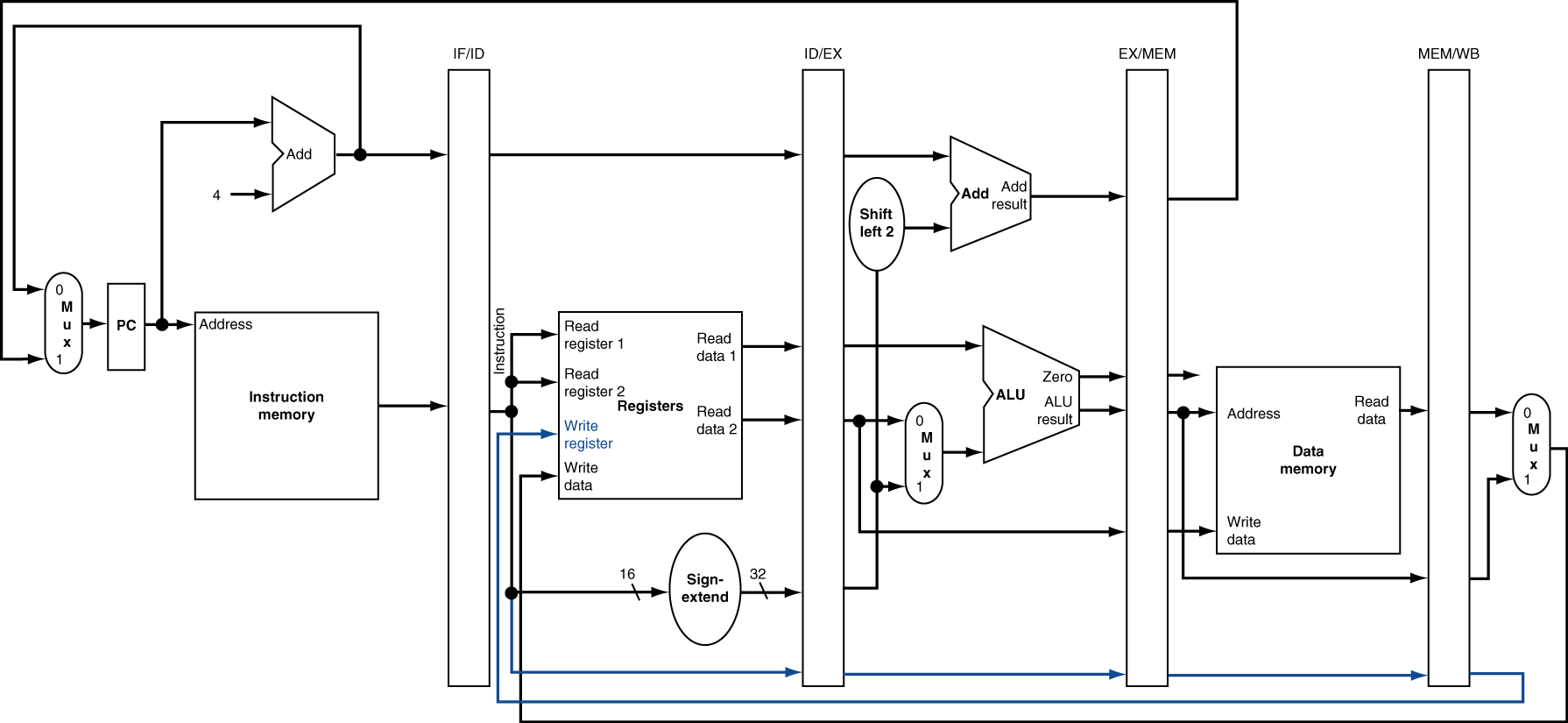 7/27/2011
Spring 2011 -- Lecture #20
18
I$
ALU
sub $t3,$t0,$t2
D$
Reg
Reg
Data Hazard: Loads (1/4)
Dataflow backwards in time are hazards






Can’t solve all cases with forwarding
Must stall instruction dependent on load, then forward (more hardware)
MEM
IF
ID/RF
EX
WB
lw $t0,0($t1)
Reg
Reg
ALU
I$
D$
MEM
IF
ID/RF
EX
WB
lw $t0, 0($t1)
Reg
Reg
ALU
I$
D$
I$
ALU
sub $t3,$t0,$t2
D$
Reg
Reg
I$
ALU
D$
Reg
Reg
and $t5,$t0,$t4
bubble
bubble
bubble
or   $t7,$t0,$t6
I$
D$
Reg
ALU
Data Hazard: Loads (2/4)
Hardware stalls pipeline
Called “interlock”
Data Hazard: Loads (3/4)
Instruction slot after a load is called “load delay slot”
If that instruction uses the result of the load, then the hardware interlock will stall it for one cycle.
If the compiler puts an unrelated instruction in that slot, then no stall
Letting the hardware stall the instruction in the delay slot is equivalent to putting a nop in the slot  (except the latter uses more code space)
Reg
Reg
Reg
Reg
Reg
Reg
ALU
ALU
ALU
I$
I$
I$
D$
D$
D$
bubble
bubble
bubble
bubble
bubble
or   $t7,$t0,$t6
I$
D$
Reg
ALU
Data Hazard: Loads (4/4)
Stall is equivalent to nop
lw $t0, 0($t1)
nop
sub $t3,$t0,$t2
and $t5,$t0,$t4
Administrivia
I’ll be gone for tomorrow, Justin (TA) will be giving a guest lecture.
Project 2 Part 2 due Sunday.
Slides at end of July 12 lecture contain useful info.
Lab 12 cancelled!
Replaced with free study session where you can catch up on labs / work on project 2.
The TA’s will still be there.
7/27/2011
Spring 2011 -- Lecture #18
23
Agenda
Pipelining Performance
Pipelining Hazards
Administrivia
Pipelining Hazards (cont’d)
Break
Multiple Instruction Issue
7/27/2011
Summer 2011 -- Lecture #22
24
Pipelining and ISA Design
MIPS Instruction Set designed for pipelining
MIPS originally stood for Microprocessor without Interlocked Pipeline Stages.
All instructions are 32-bits
Easier to fetch and decode in one cycle
x86: 1- to 17-byte instructions
(x86 HW actually translates to internal RISC instructions!)
Few and regular instruction formats, 2 source register fields always in same place
Can decode and read registers in one step
Memory operands only in Loads and Stores
Can calculate address 3rd stage, access memory 4th stage
Alignment of memory operands
Memory access takes only one cycle
7/26/2011
Summer 2011 -- Lecture #22
25
3. Control Hazards
Branch determines flow of control
Fetching next instruction depends on branch outcome
Pipeline can’t always fetch correct instruction
Still working on Decode stage of branch
BEQ, BNE in MIPS pipeline 
Simple solution Option 1: Stall on every branch until have new PC value
Would add 2 bubbles/clock cycles for every Branch! (~ 20% of instructions executed)
7/26/2011
Summer 2011 -- Lecture #22
26
Time (clock cycles)
I
n
s
t
r.

O
r
d
e
r
I$
D$
Reg
Reg
ALU
beq
I$
D$
Reg
Reg
Instr 1
ALU
I$
D$
Reg
Reg
ALU
Instr 2
I$
D$
Reg
Reg
Instr 3
ALU
I$
D$
Reg
Reg
ALU
Instr 4
Stall => 2 Bubbles/Clocks
Where do we do the compare for the branch?
7/26/2011
Summer 2011 -- Lecture #22
27
3. Control Hazard: Branching
Optimization #1:
Insert special branch comparator in Stage 2
As soon as instruction is decoded (Opcode identifies it as a branch), immediately make a decision and set the new value of the PC
Benefit: since branch is complete in Stage 2, only one unnecessary instruction is fetched, so only one no-op is needed
Side Note: means that branches are idle in Stages 3, 4 and 5
7/26/2011
Summer 2011 -- Lecture #22
28
Corrected Datapath for BEQ/BNE?
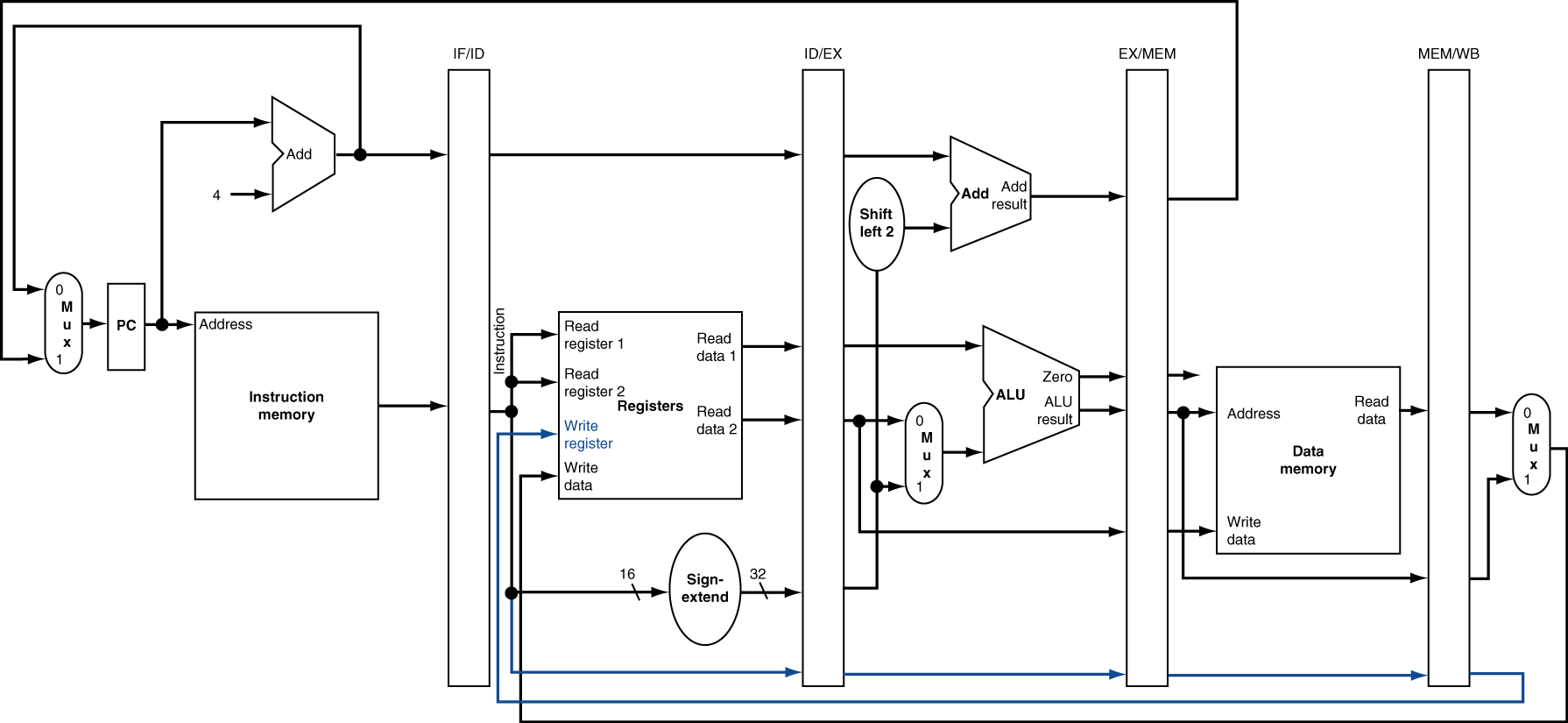 7/26/2011
Summer 2011 -- Lecture #22
29
Time (clock cycles)
I
n
s
t
r.

O
r
d
e
r
I$
D$
Reg
Reg
ALU
beq
I$
D$
Reg
Reg
Instr 1
ALU
I$
D$
Reg
Reg
ALU
Instr 2
I$
D$
Reg
Reg
Instr 3
ALU
I$
D$
Reg
Reg
ALU
Instr 4
One Clock Cycle Stall
Branch comparator moved to Decode stage.
7/26/2011
Summer 2011 -- Lecture #22
30
3. Control Hazards
Option 2: Predict outcome of a branch, fix up if guess wrong 
Must cancel all instructions in pipeline that depended on guess that was wrong
Simplest hardware if we predict that all branches are NOT taken
Why?
7/26/2011
Summer 2011 -- Lecture #22
31
Student Roulette?
3. Control Hazard: Branching
Option #3: Redefine branches
Old definition: if we take the branch, none of the instructions after the branch get executed by accident
New definition: whether or not we take the branch, the single instruction immediately following the branch gets executed (the branch-delay slot)
Delayed Branch means we always execute inst after branch
This optimization is used with MIPS
7/26/2011
Summer 2011 -- Lecture #22
32
3. Control Hazard: Branching
Notes on Branch-Delay Slot
Worst-Case Scenario: put a no-op in the branch-delay slot
Better Case: place some instruction preceding the branch in the branch-delay slot—as long as the changed doesn’t affect the logic of program
Re-ordering instructions is  common way to speed up programs
Compiler usually finds such an instruction 50% of time
Jumps also have a delay slot …
7/26/2011
Summer 2011 -- Lecture #22
33
or  $8, $9, $10
add $1, $2,$3
sub $4, $5, $6
add $1, $2, $3
beq $1, $4, Exit
sub $4, $5, $6
beq $1, $4, Exit
or  $8, $9, $10
xor $10, $1, $11
xor $10, $1, $11
Exit:
Exit:
Example: Nondelayed vs. Delayed Branch
Nondelayed Branch
Delayed Branch
7/26/2011
Summer 2011 -- Lecture #22
34
Delayed Branch/Jump and MIPS ISA?
Why does JAL put PC+8 in register 31?
JAL executes following instruction (PC+4) so should return to PC+8
7/26/2011
Summer 2011 -- Lecture #22
35
Code Scheduling to Avoid Stalls
Reorder code to avoid use of load result in the next instruction
C code for A = B + E; C = B + F;
lw	$t1, 0($t0)
lw	$t2, 4($t0)
add	$t3, $t1, $t2
sw	$t3, 12($t0)
lw	$t4, 8($t0)
add	$t5, $t1, $t4
sw	$t5, 16($t0)
lw	$t1, 0($t0)
lw	$t2, 4($t0)
lw	$t4, 8($t0)
add	$t3, $t1, $t2
sw	$t3, 12($t0)
add	$t5, $t1, $t4
sw	$t5, 16($t0)
stall
stall
13 cycles
11 cycles
7/26/2011
Summer 2011 -- Lecture #22
36
Peer Instruction
Thanks to pipelining, I have reduced the time it took me to wash my one shirt.
Longer pipelines are always a win (since less work per stage & a faster clock).
7/26/2011
Summer 2011 -- Lecture #22
37
Peer Instruction Answer
Throughput better, not latency!
“…longer pipelines do usually mean faster clock rate, but hazards can cause problems!”
F A L S E
12
a) FF
b) FT
c) TF
d) TT
Thanks to pipelining, I have reduced the time it took me to wash my one shirt.
Longer pipelines are always a win (since less work per stage & a faster clock).
F A L S E
7/26/2011
Summer 2011 -- Lecture #22
38
Peer Question: Stall, Forward, OK?
For each code sequence, chose whether I. It must stallII. It can avoid stalls using only forwardingIII. It can execute without stalling or forwarding
7/27/2011
Spring 2011 -- Lecture #21
39
[Speaker Notes: D, 1 must stall due to load-use; 2 must forward on t1 since result not written for a few stages; 3 no dependencies]
Time (clock cycles)
I
n
s
t
r.

O
r
d
e
r
I$
D$
Reg
Reg
ALU
lw
I$
D$
Reg
Reg
add
ALU
I$
D$
Reg
Reg
ALU
instr
I$
D$
Reg
Reg
instr
ALU
I$
D$
Reg
Reg
ALU
instr
Sequence 1
7/27/2011
Spring 2011 -- Lecture #21
40
Time (clock cycles)
I
n
s
t
r.

O
r
d
e
r
I$
D$
Reg
Reg
ALU
add
I$
D$
Reg
Reg
addi
ALU
I$
D$
Reg
Reg
ALU
addi
I$
D$
Reg
Reg
instr
ALU
I$
D$
Reg
Reg
ALU
instr
Sequence 2
forwarding
no forwarding
7/27/2011
Spring 2011 -- Lecture #21
41
Time (clock cycles)
I
n
s
t
r.

O
r
d
e
r
I$
D$
Reg
Reg
ALU
addi
I$
D$
Reg
Reg
addi
ALU
I$
D$
Reg
Reg
ALU
addi
I$
D$
Reg
Reg
addi
ALU
I$
D$
Reg
Reg
ALU
addi
Sequence 3
7/27/2011
Spring 2011 -- Lecture #21
42
Peer Question: Stall, Forward, OK?
For each code sequence, chose whether I. It must stallII. It can avoid stalls using only forwardingIII. It can execute without stalling or forwarding
7/27/2011
Spring 2011 -- Lecture #21
43
[Speaker Notes: D, 1 must stall due to load-use; 2 must forward on t1 since result not written for a few stages; 3 no dependencies]
Agenda
Pipelining Performance
Pipelining Hazards
Administrivia
Pipelining Hazards (cont’d)
Break
Multiple Instruction Issue
7/27/2011
Summer 2011 -- Lecture #22
44
Greater Instruction-Level Parallelism (ILP)
Deeper pipeline (5 => 10 => 15 stages)
Less work per stage  shorter clock cycle
Multiple issue (superscalar)
Replicate pipeline stages  multiple pipelines
Start multiple instructions per clock cycle
CPI < 1, so use Instructions Per Cycle (IPC)
E.g., 4 GHz 4-way multiple-issue
16 BIPS, peak CPI = 0.25, peak IPC = 4
But dependencies reduce this in practice
§4.10 Parallelism and Advanced Instruction Level Parallelism
7/27/2011
Spring 2011 -- Lecture #21
45
Multiple Issue
Static multiple issue
Compiler groups instructions to be issued together
Packages them into “issue slots”
Compiler detects and avoids hazards
Dynamic multiple issue
CPU examines instruction stream and chooses instructions to issue each cycle
Compiler can help by reordering instructions
CPU resolves hazards using advanced techniques at runtime
7/27/2011
Spring 2011 -- Lecture #21
46
30
30
30
30
30
(light clothing)
A
(dark clothing)
B
(very dirty clothing)
C
(light clothing)
(dark clothing)
(very dirty clothing)
Superscalar Laundry: Parallel per stage
2 AM
12
6 PM
1
8
7
11
10
9
More resources, HW to match mix of parallel tasks?
Time
T
a
s
k

O
r
d
e
r
D
E
F
7/27/2011
Spring 2011 -- Lecture #21
47
Pipeline Depth and Issue Width
Intel Processors over Time
7/27/2011
Spring 2011 -- Lecture #21
48
Pipeline Depth and Issue Width
7/27/2011
Spring 2011 -- Lecture #21
49
Static Multiple Issue
Compiler groups instructions into issue packets
Group of instructions that can be issued on a single cycle
Determined by pipeline resources required
Think of an issue packet as a very long instruction
Specifies multiple concurrent operations
7/27/2011
Spring 2011 -- Lecture #21
50
Scheduling Static Multiple Issue
Compiler must remove some/all hazards
Reorder instructions into issue packets
No dependencies with a packet
Possibly some dependencies between packets
Varies between ISAs; compiler must know!
Pad with nop if necessary
7/27/2011
Spring 2011 -- Lecture #21
51
MIPS with Static Dual Issue
Dual-issue packets
One ALU/branch instruction
One load/store instruction
64-bit aligned
ALU/branch, then load/store
Pad an unused instruction with nop
7/27/2011
Spring 2011 -- Lecture #21
52
Hazards in the Dual-Issue MIPS
More instructions executing in parallel
EXECUTE stage data hazard
Forwarding avoided stalls with single-issue
Now can’t use ALU result in load/store in same packet
add  $t0, $s0, $s1load $s2, 0($t0)
Split into two packets, effectively a stall
Load-use hazard
Still one cycle use latency, but now two instructions
More aggressive scheduling required
7/27/2011
Spring 2011 -- Lecture #21
53
Scheduling Example
Schedule this for dual-issue MIPS
Loop: lw   $t0, 0($s1)      # $t0=array element      addu $t0, $t0, $s2    # add scalar in $s2      sw   $t0, 0($s1)      # store result      addi $s1, $s1,–4      # decrement pointer      bne  $s1, $zero, Loop # branch $s1!=0
IPC = 5/4 = 1.25 (c.f. peak IPC = 2)
7/27/2011
Spring 2011 -- Lecture #21
54
Loop Unrolling
Replicate loop body to expose more parallelism
Use different registers per replication
Called register renaming
Avoid loop-carried anti-dependencies
Store followed by a load of the same register
Aka “name dependence” 
Reuse of a register name
7/27/2011
Spring 2011 -- Lecture #21
55
Loop Unrolling Example
IPC = 14/8 = 1.75
Closer to 2, but at cost of registers and code size
7/27/2011
Spring 2011 -- Lecture #21
56
“And in Conclusion, …”
Instruction Level Parallelism (ILP)
Achieved by Pipelining, Multiple Instruction Issue
Hazards are the enemy of ILP
Structural Hazards
Data Hazards
Control Hazards
7/27/2011
Spring 2011 -- Lecture #21
57